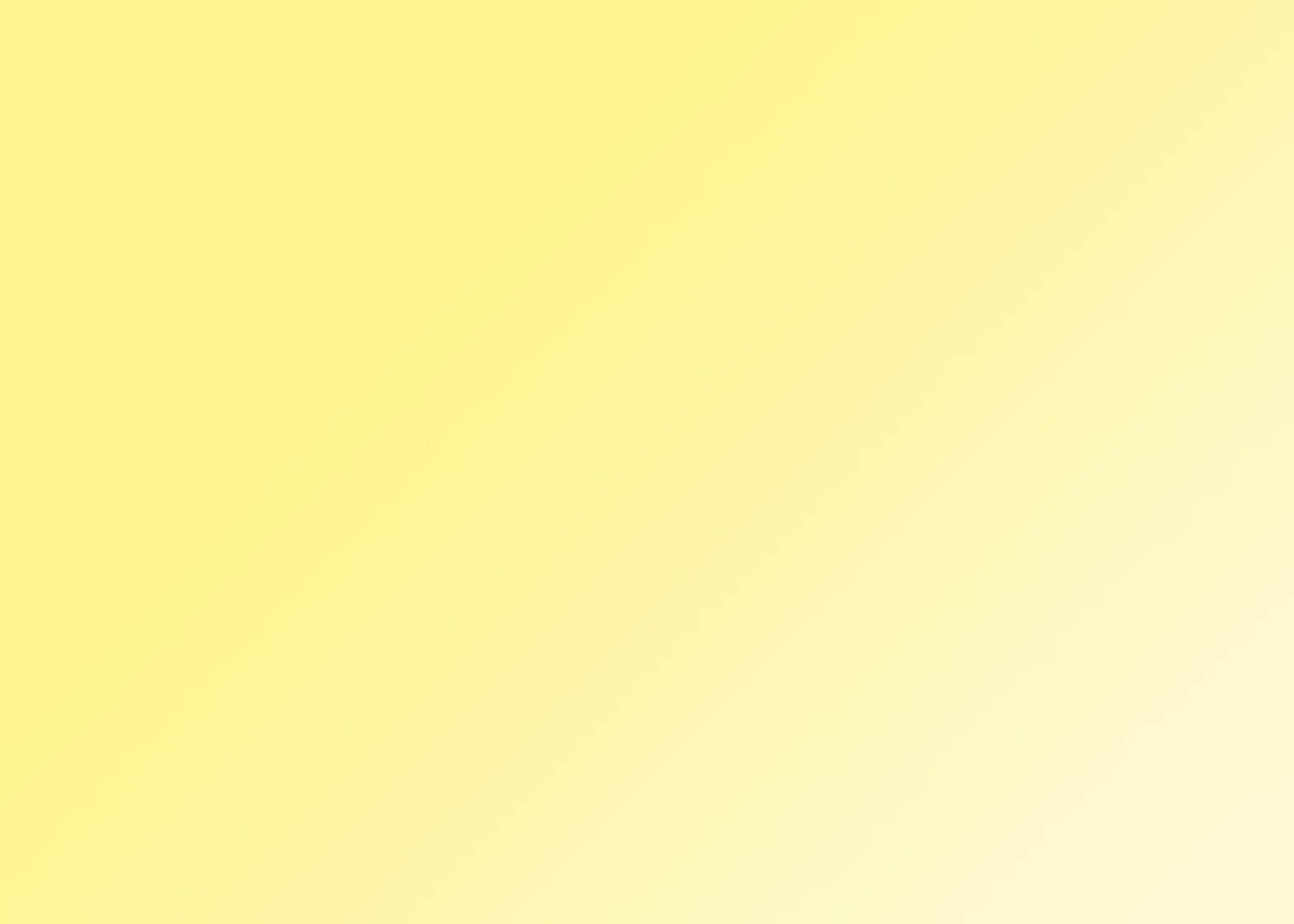 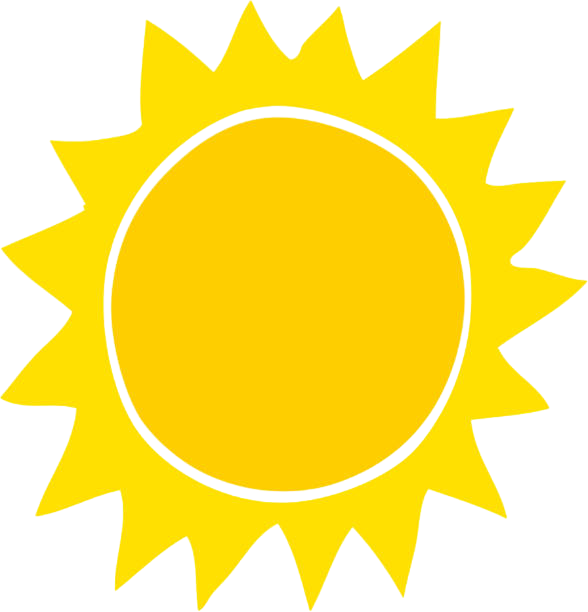 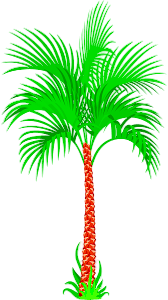 Путешествие друзей
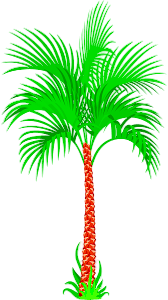 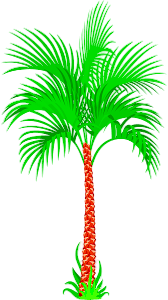 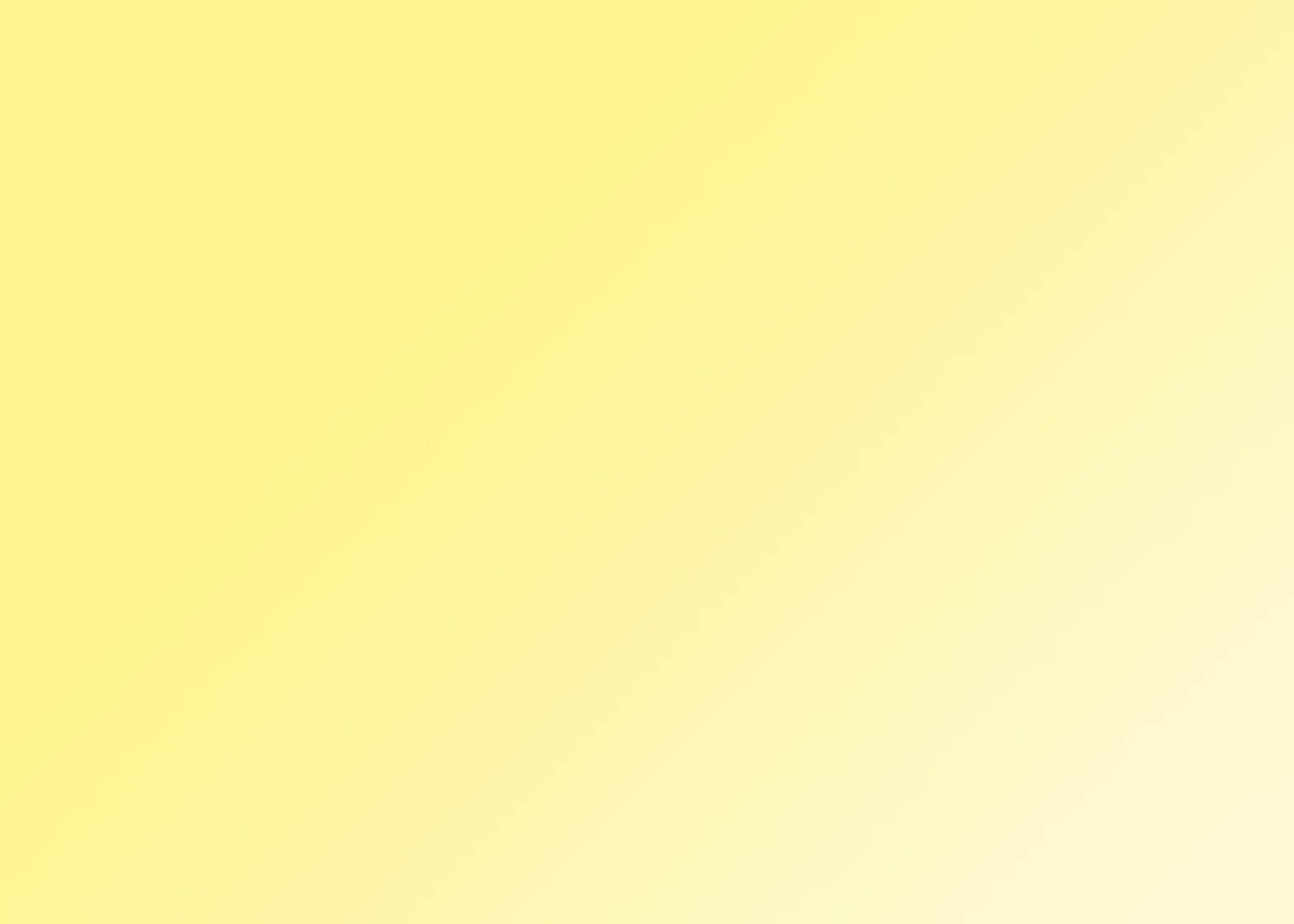 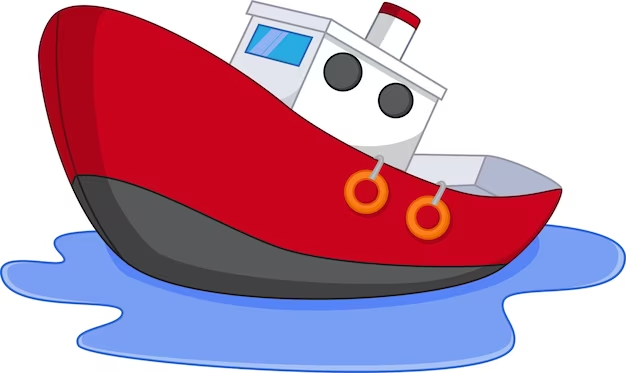 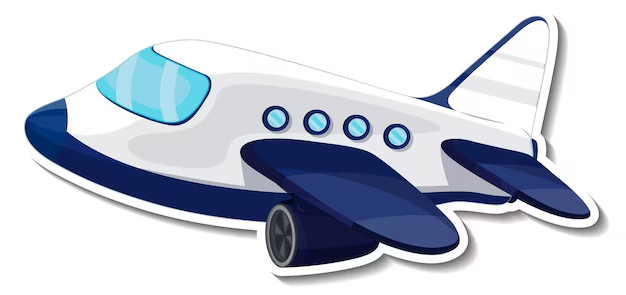 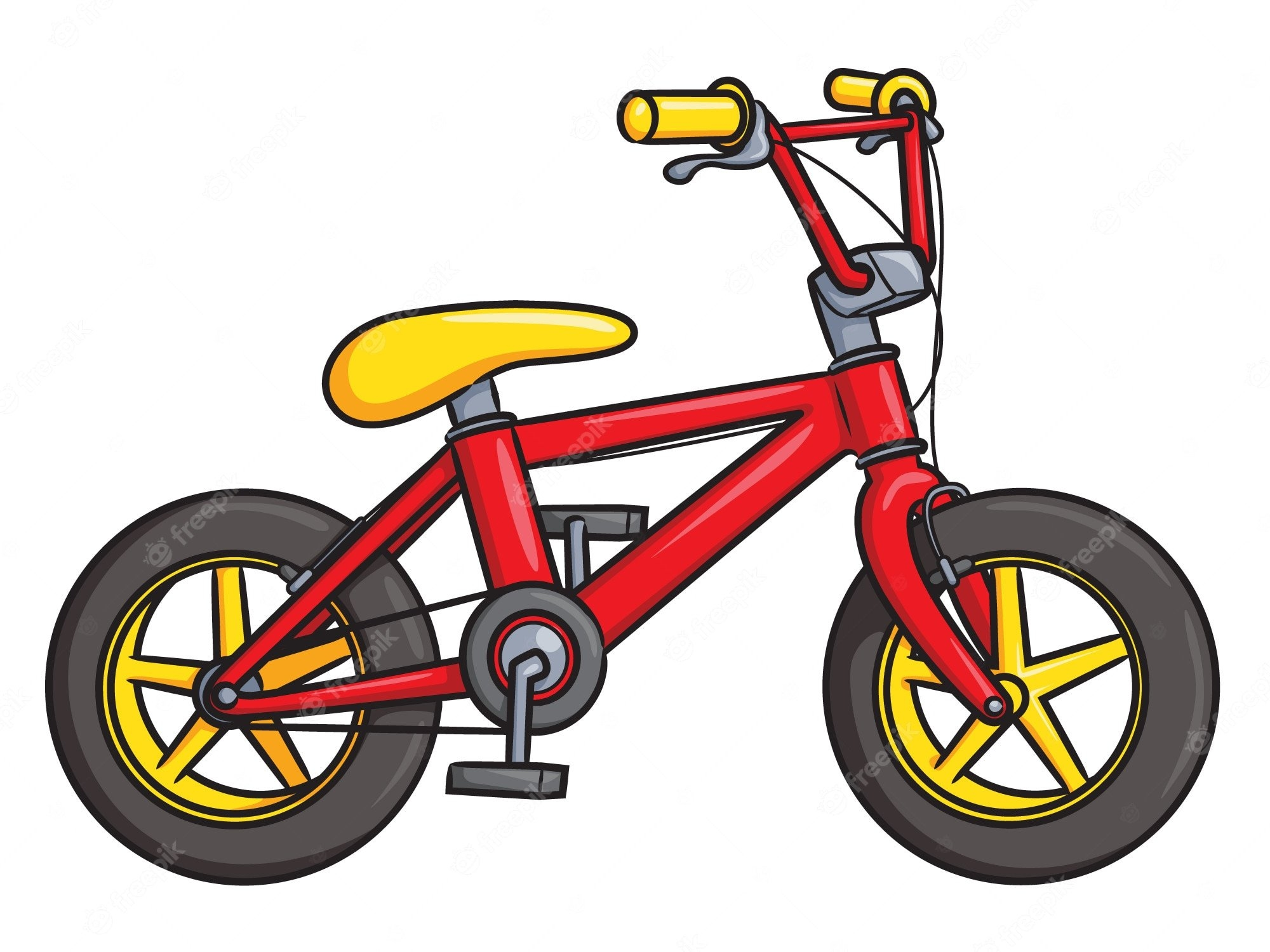 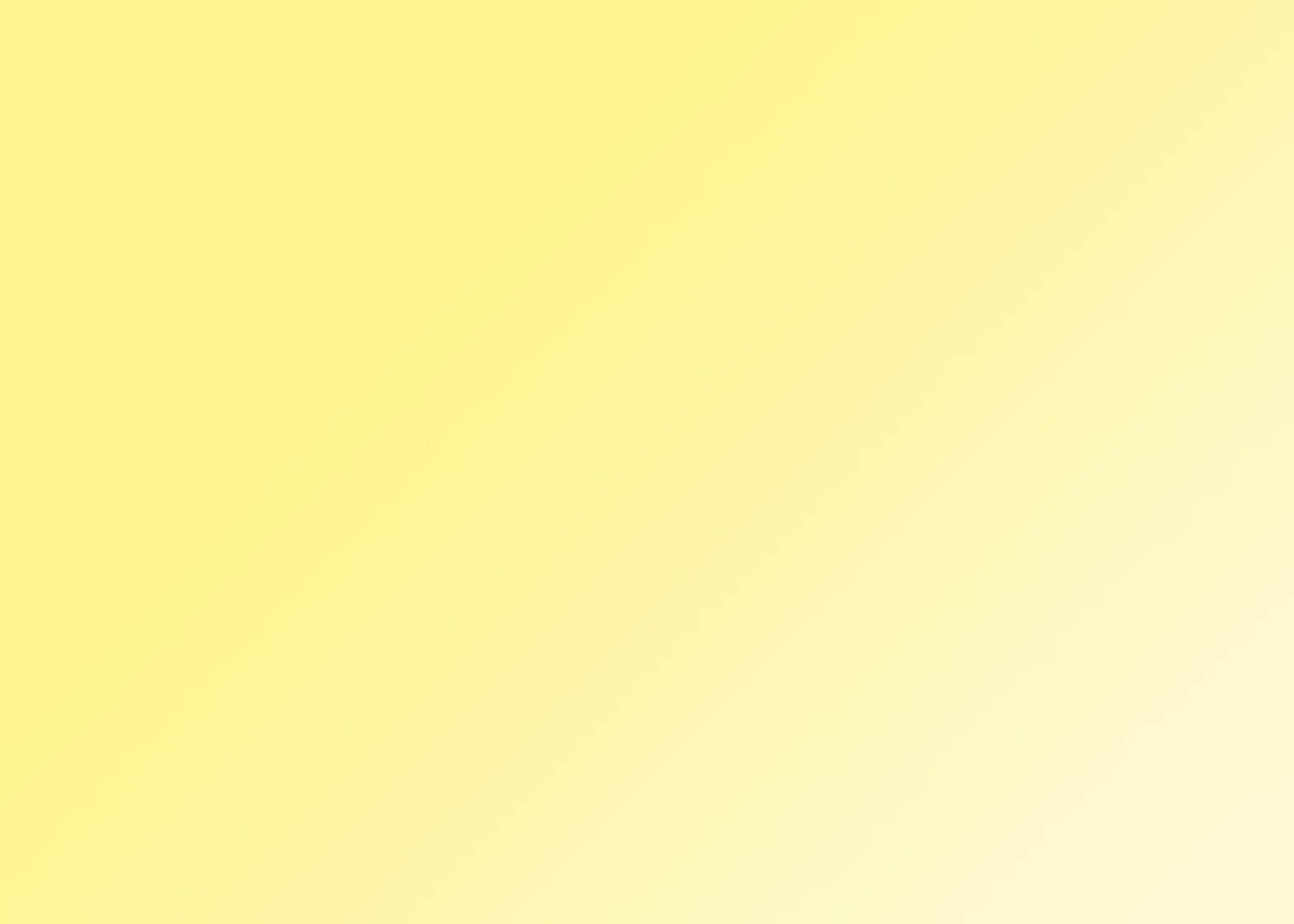 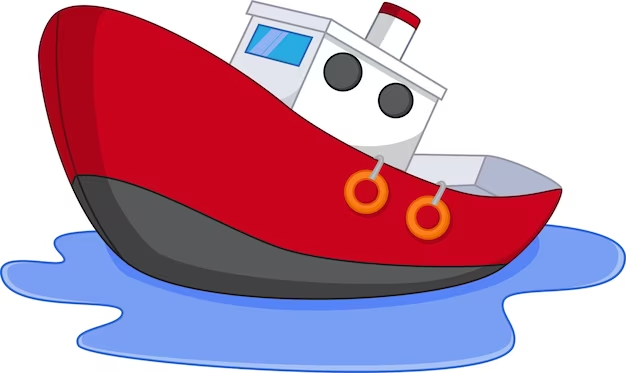 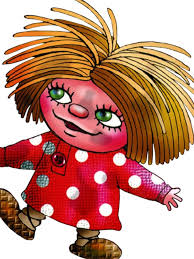 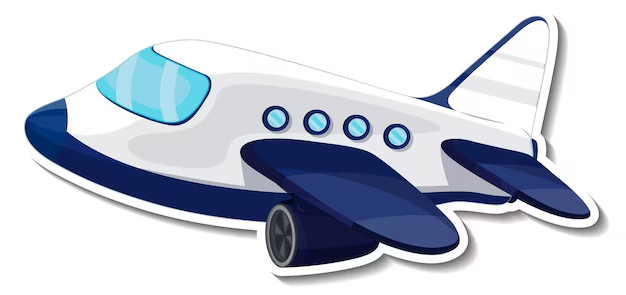 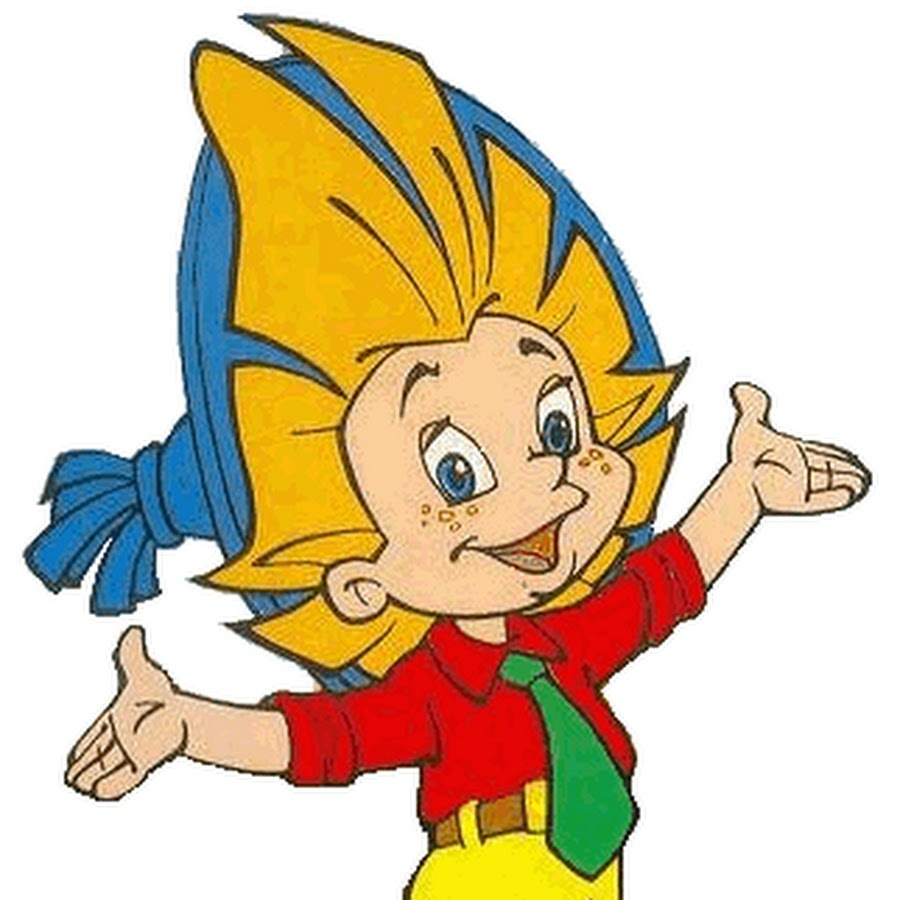 __ __ __
__ __
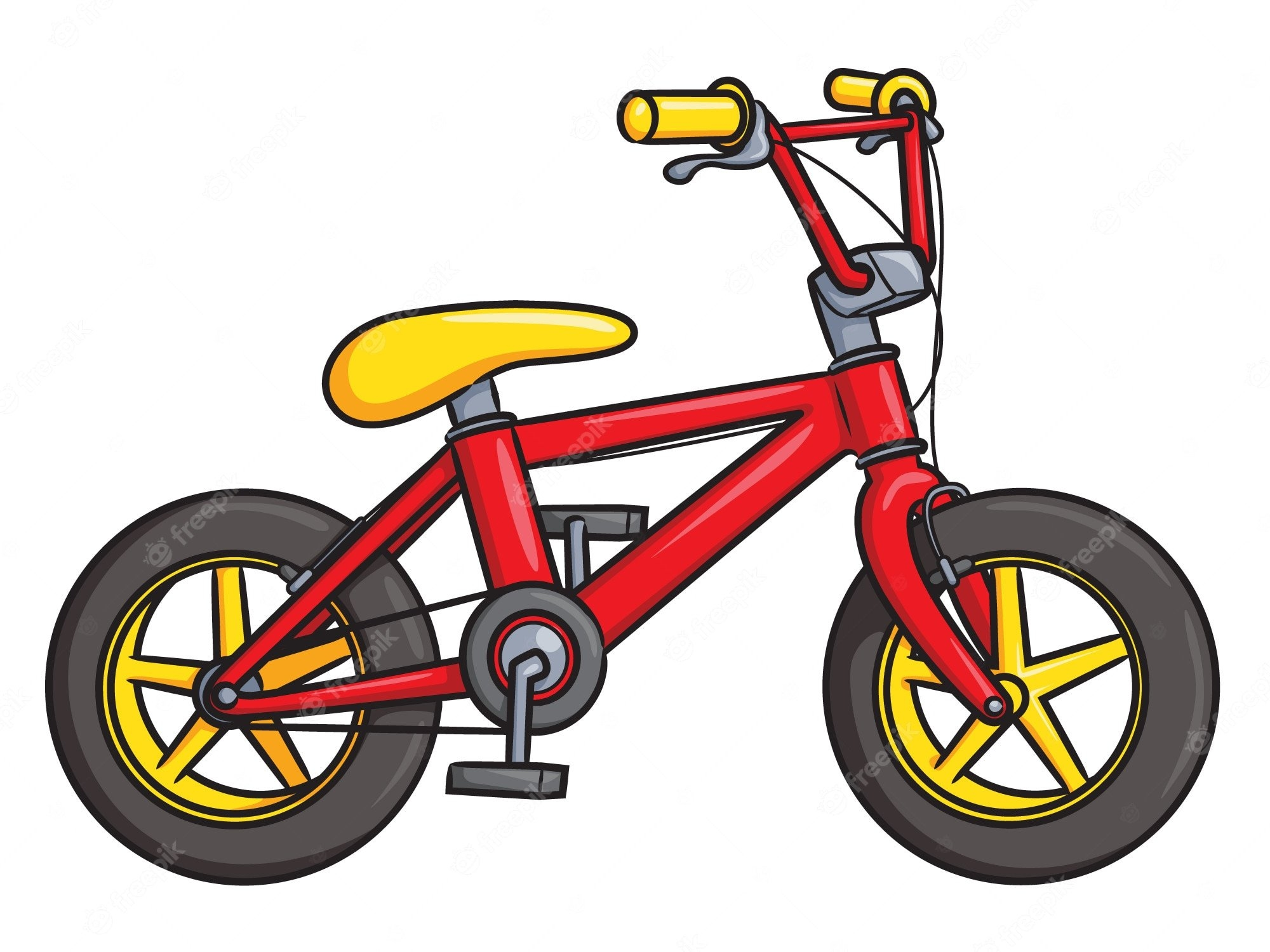 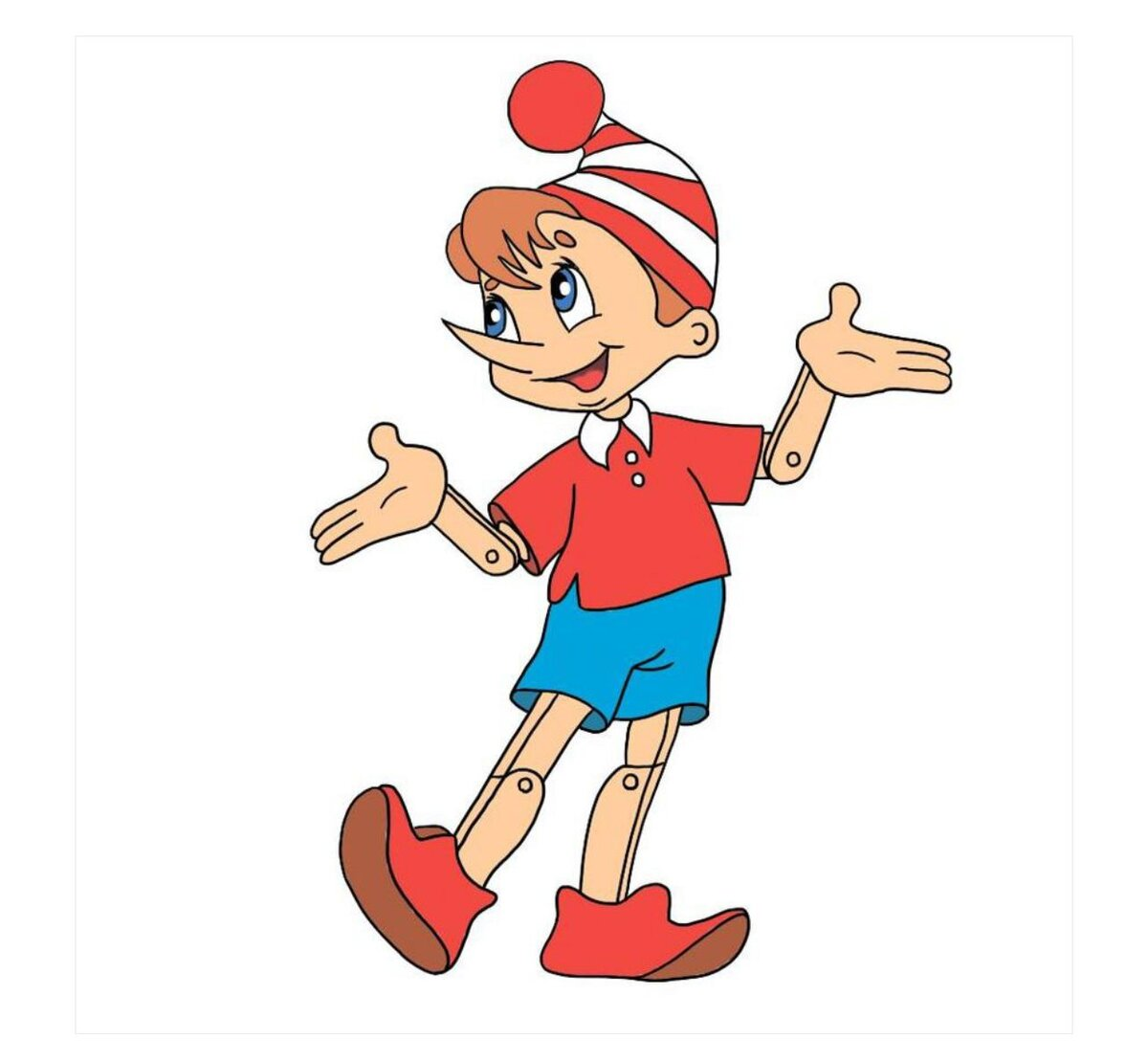 __ __ __ __
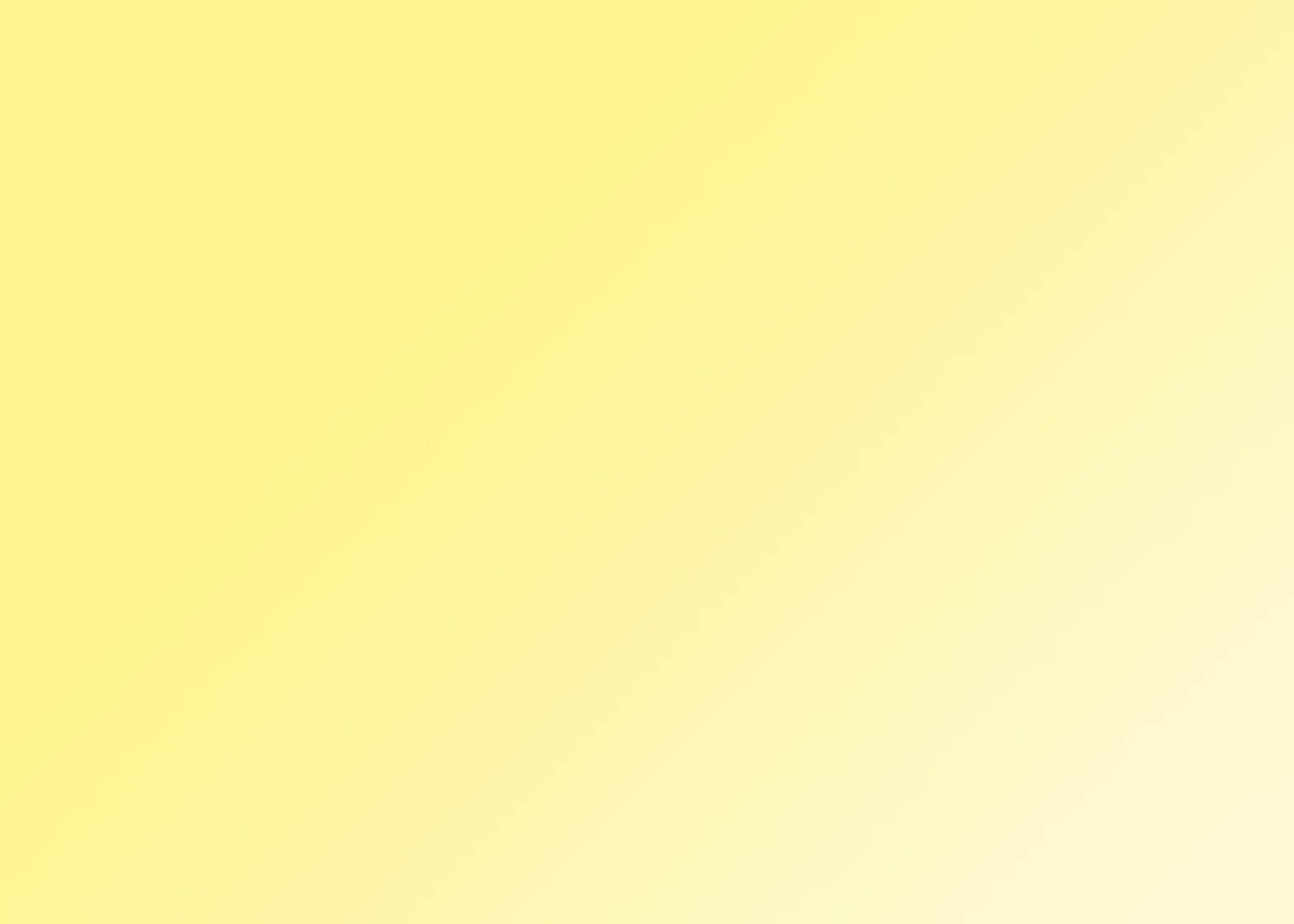 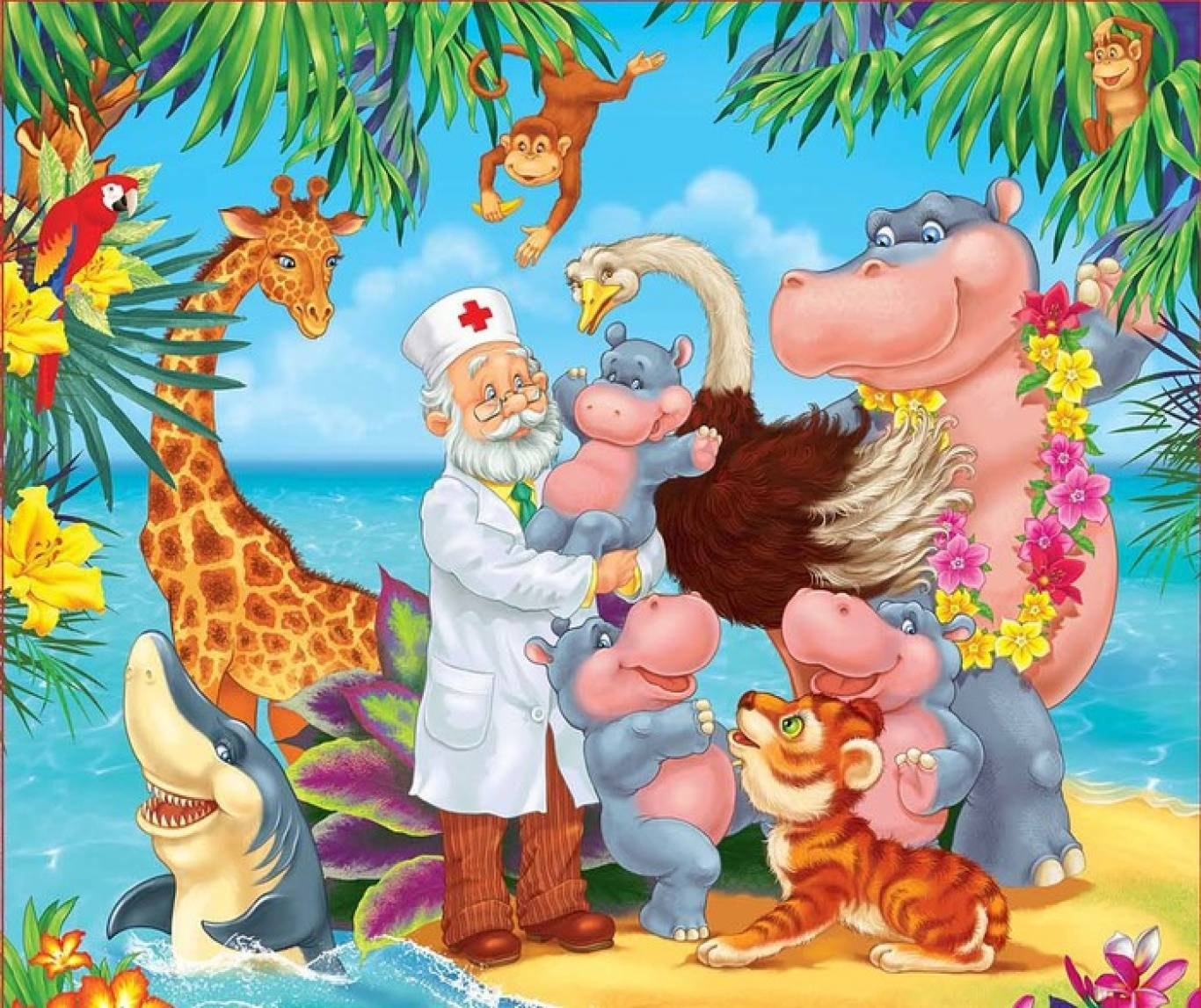 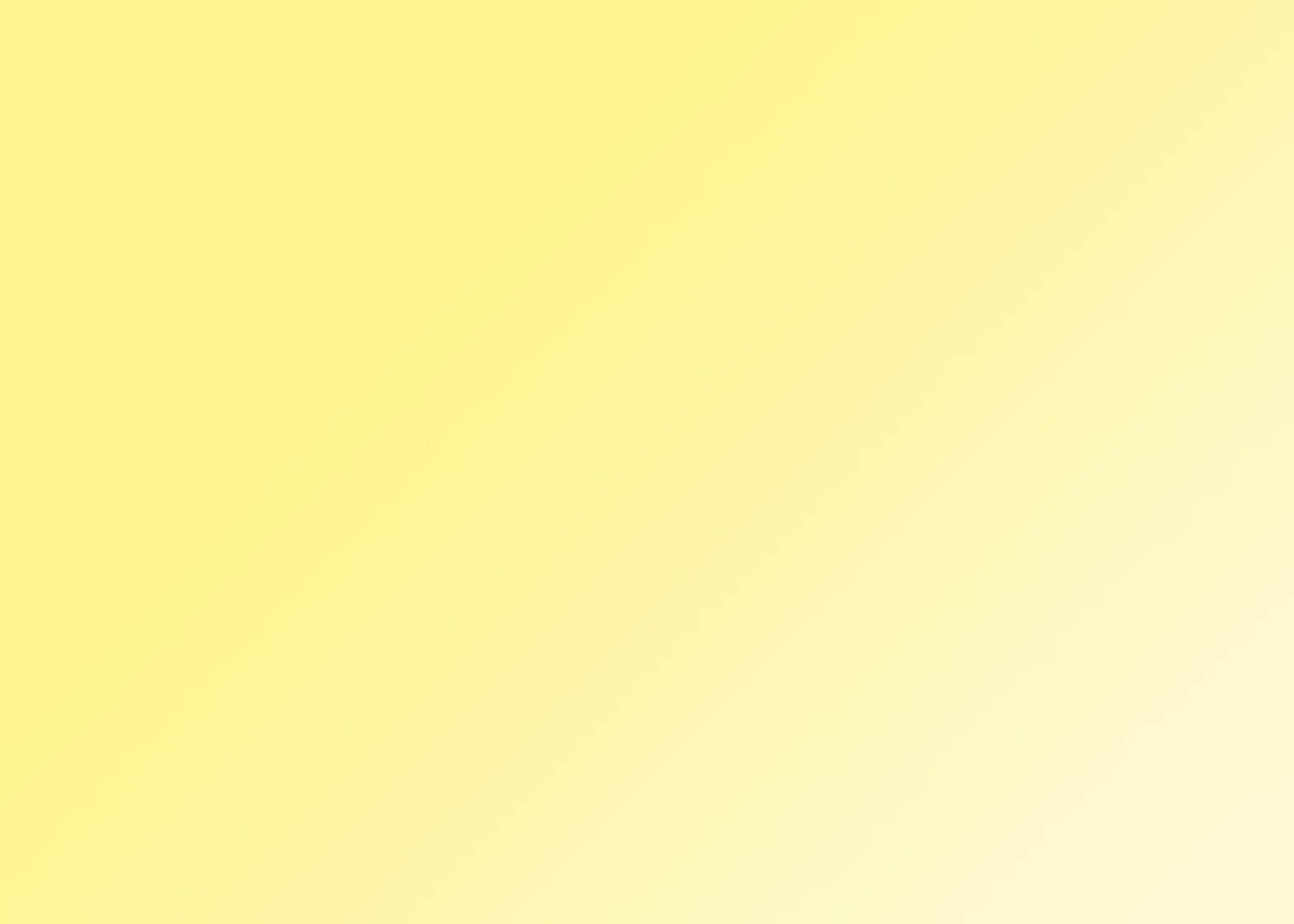 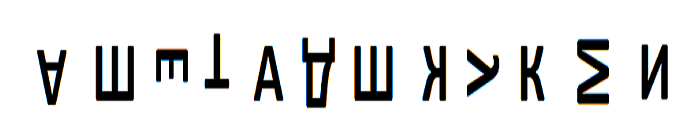 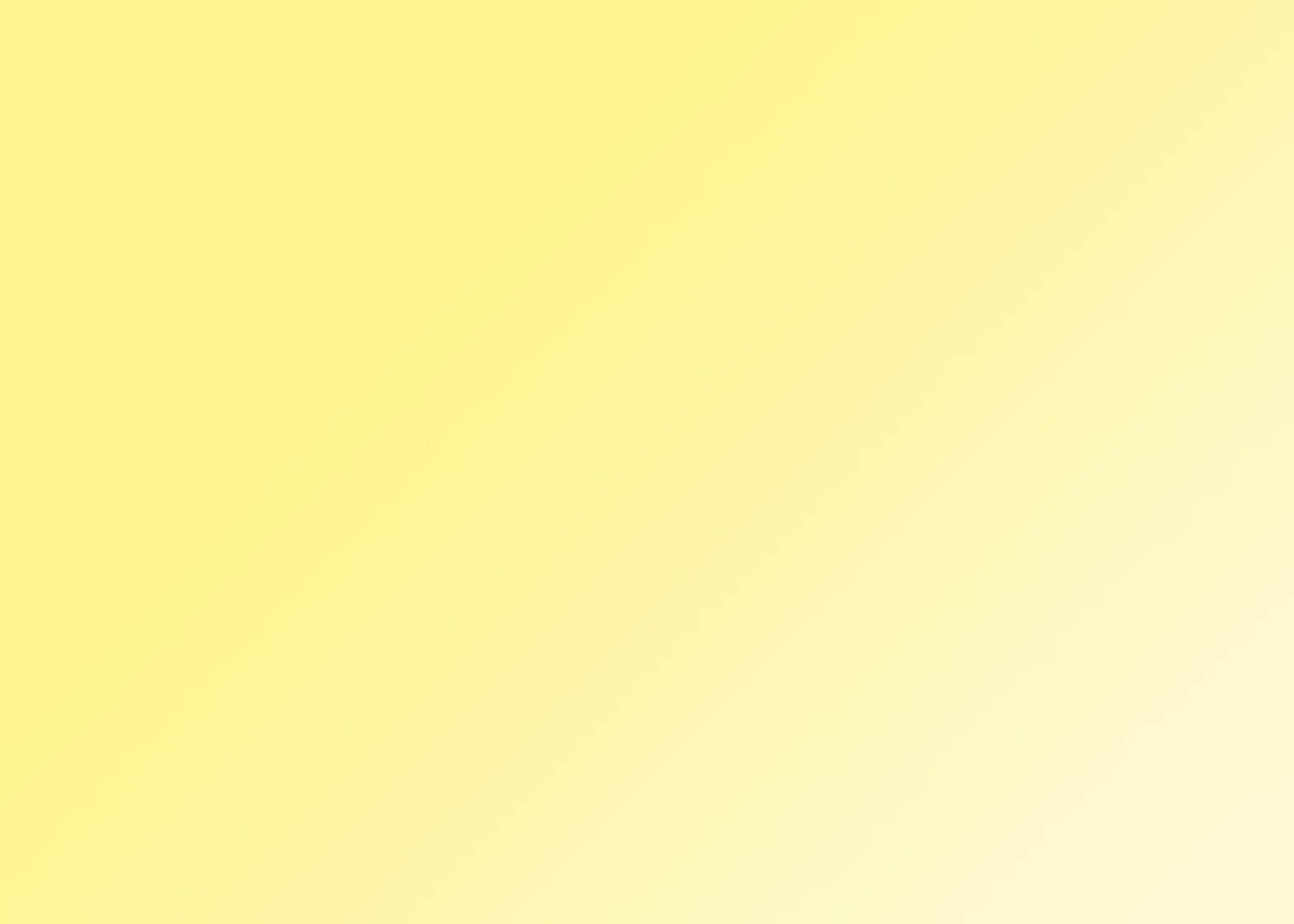 ШАШКИ
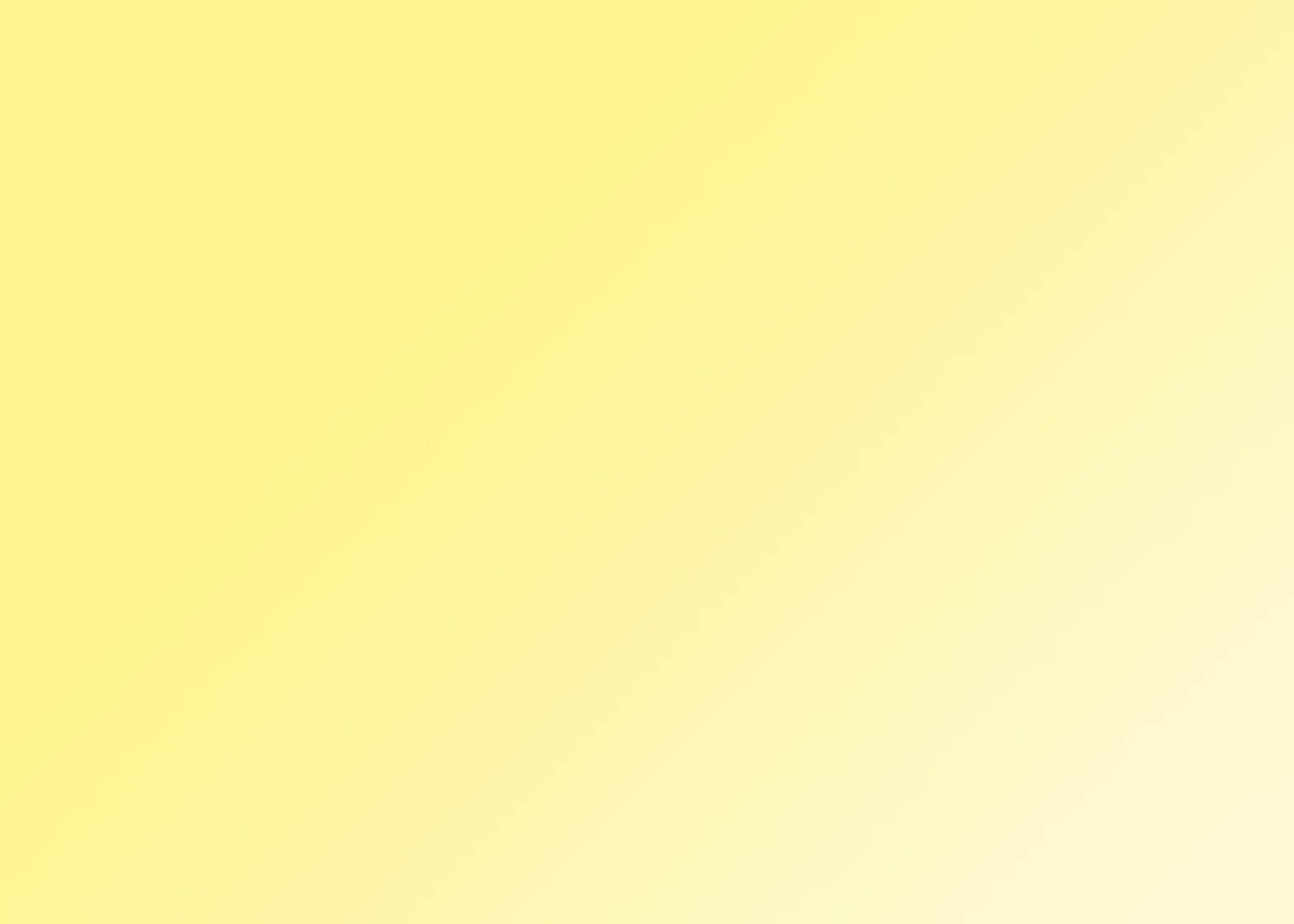 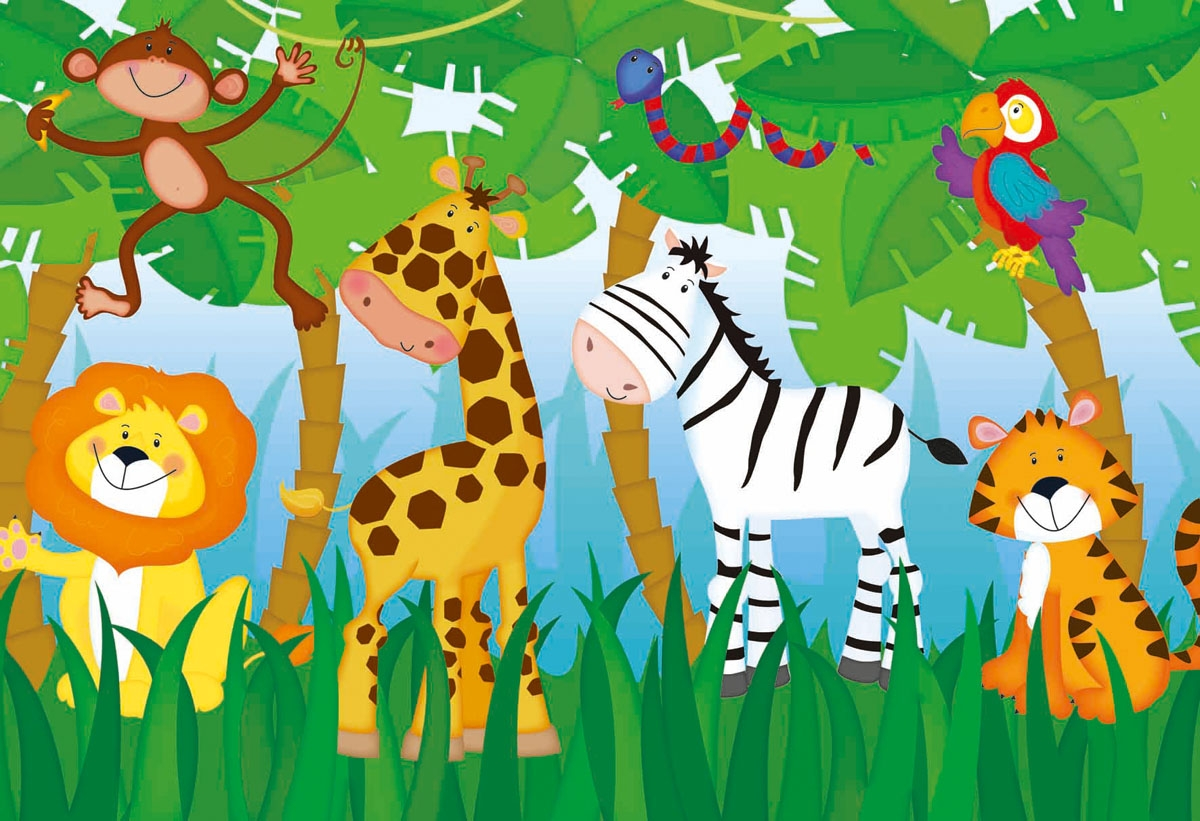 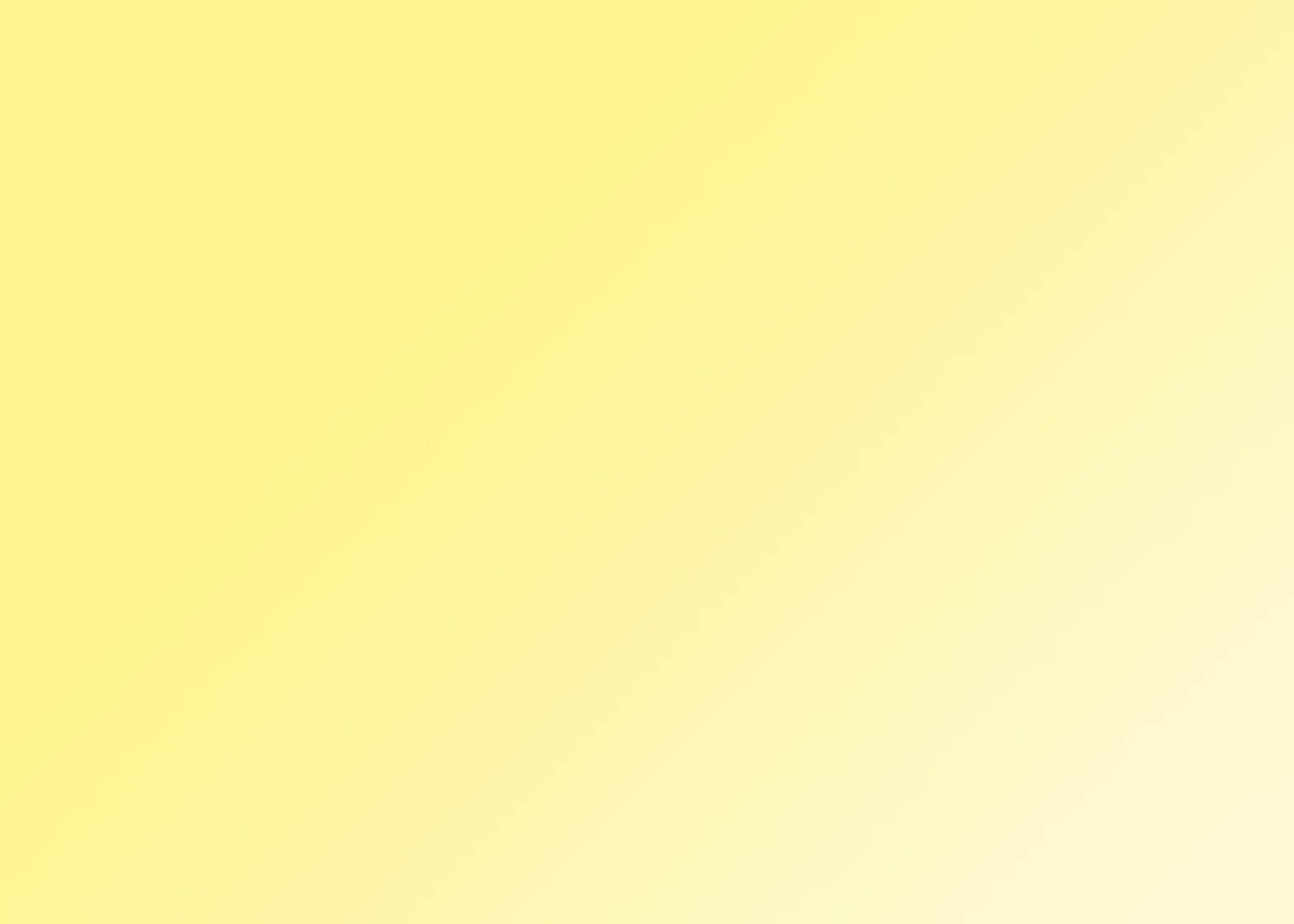 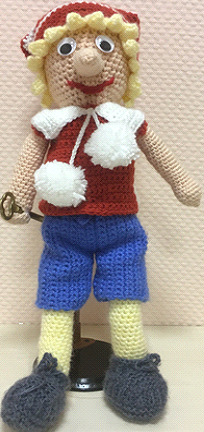 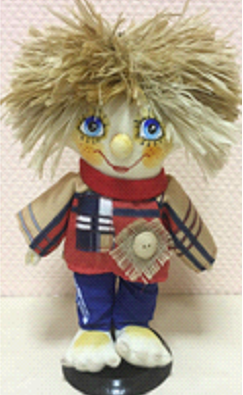 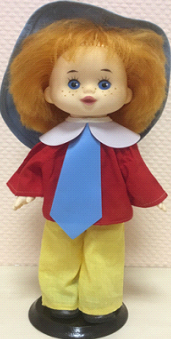 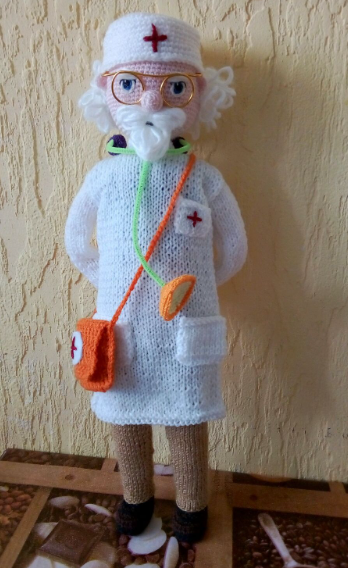 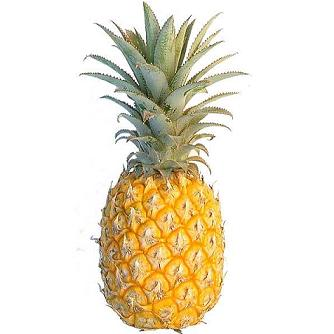 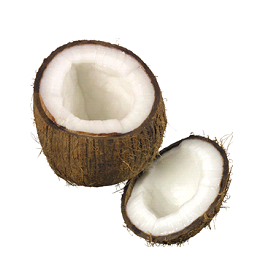 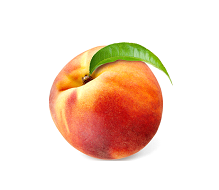 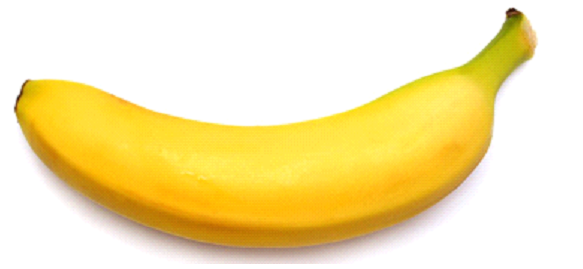 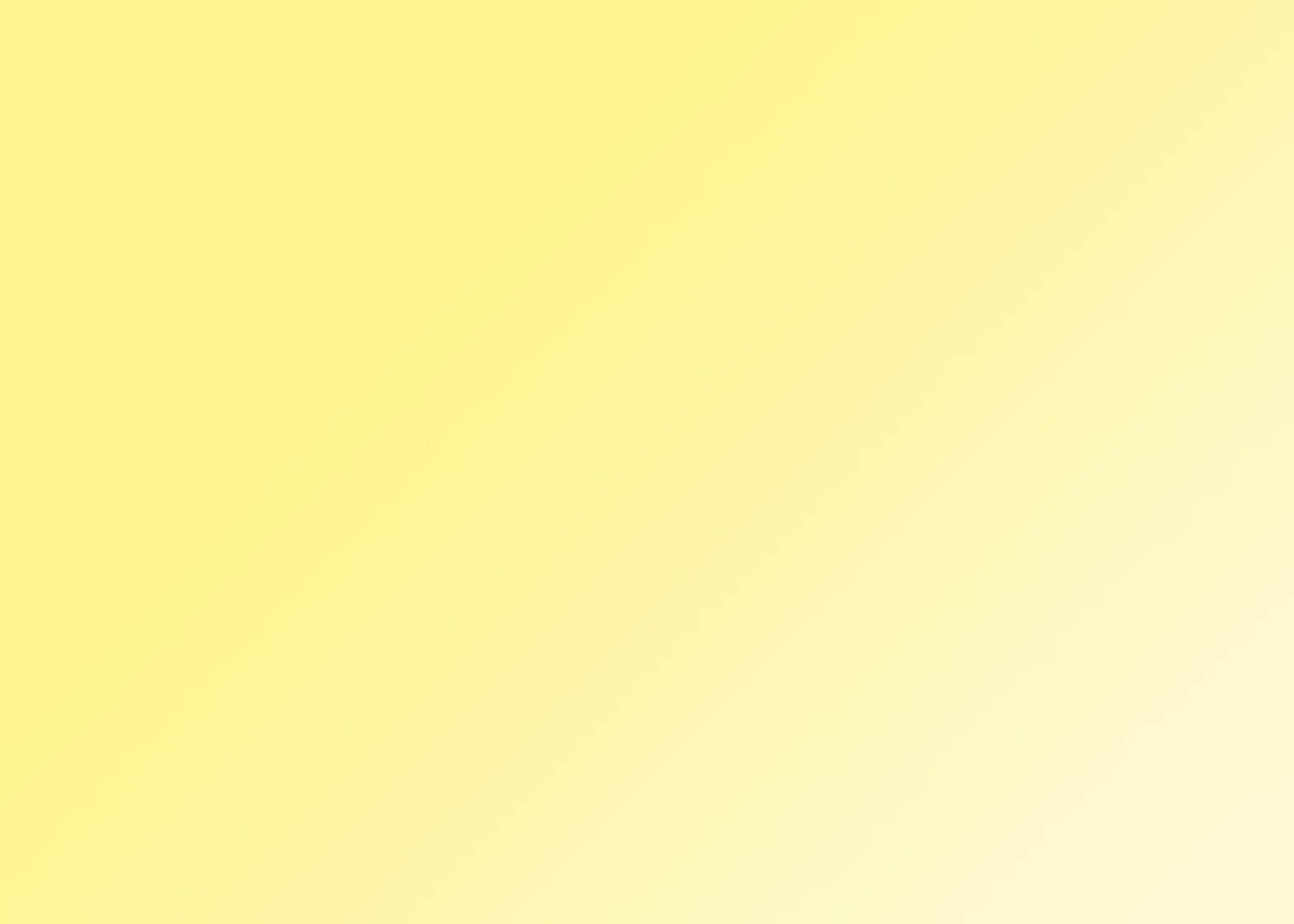 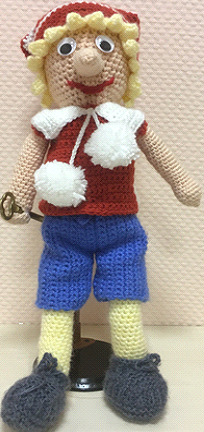 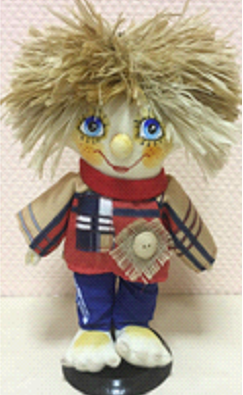 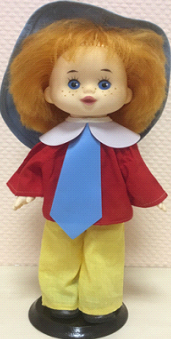 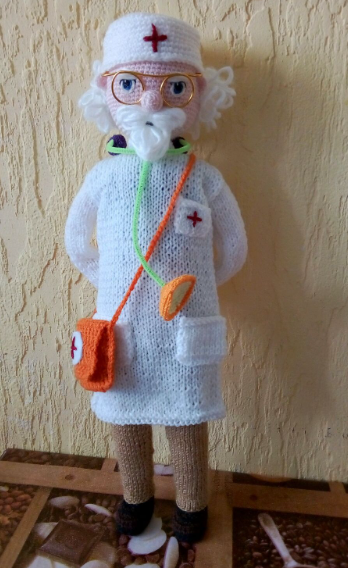 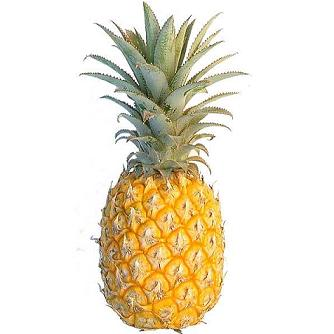 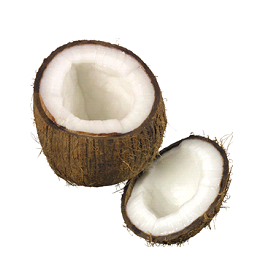 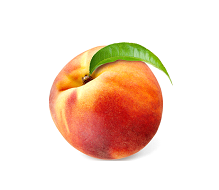 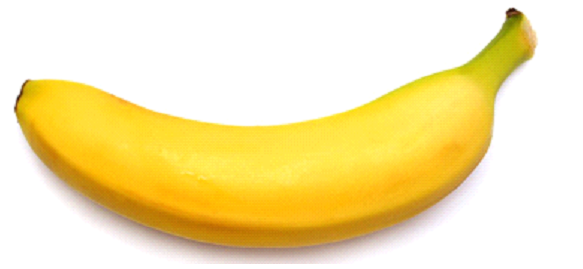 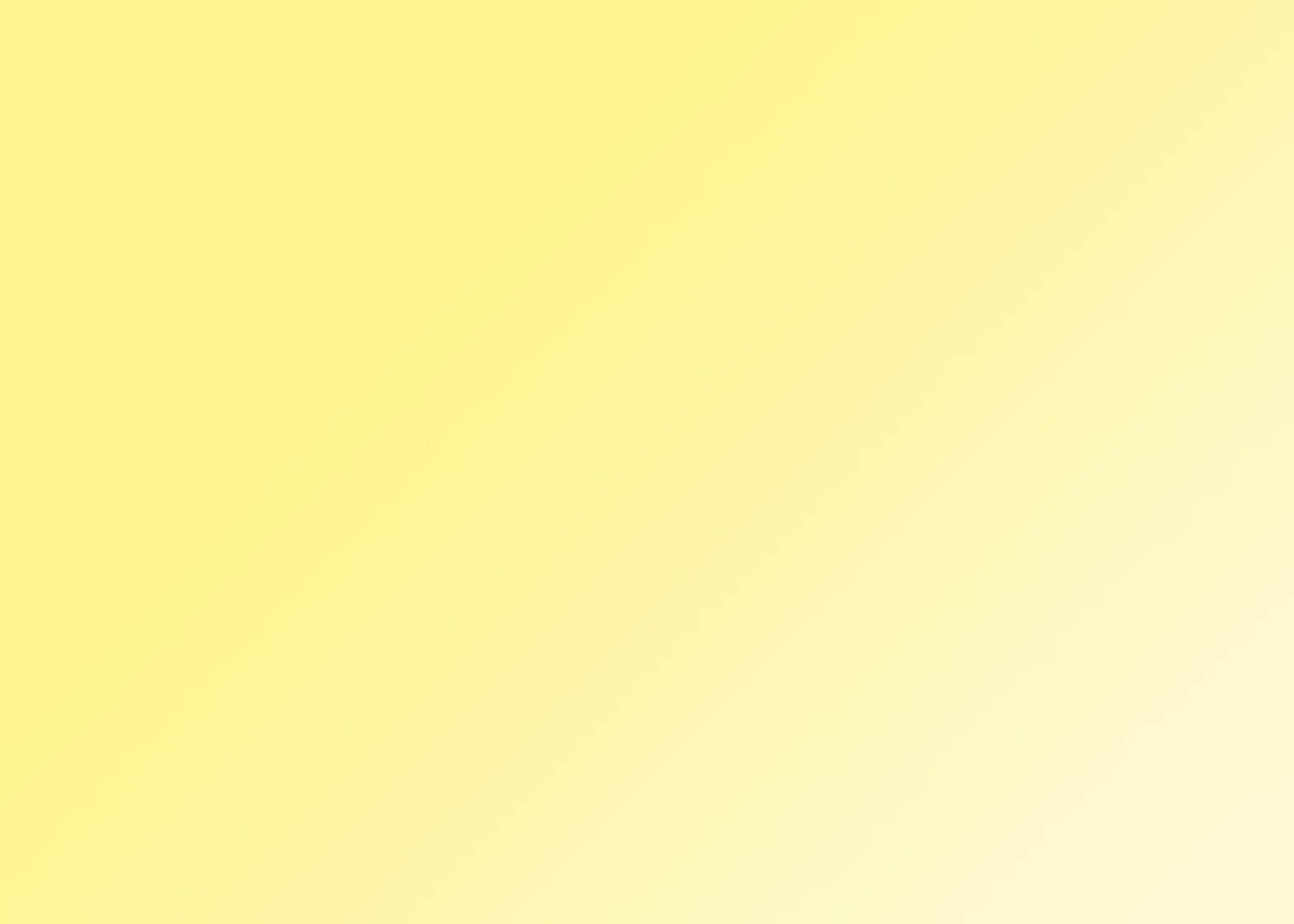 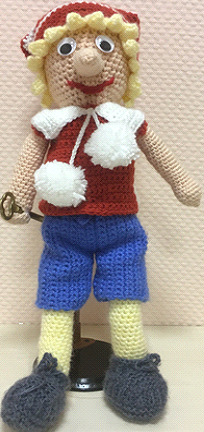 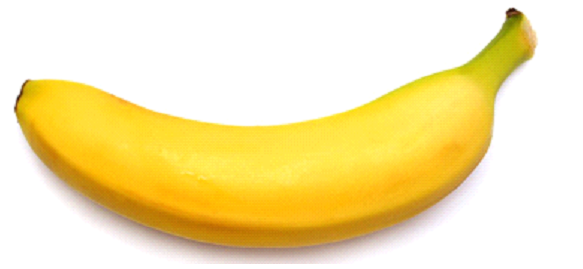 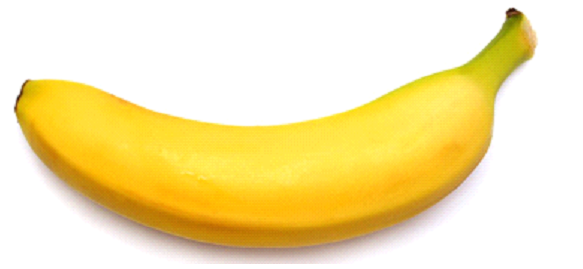 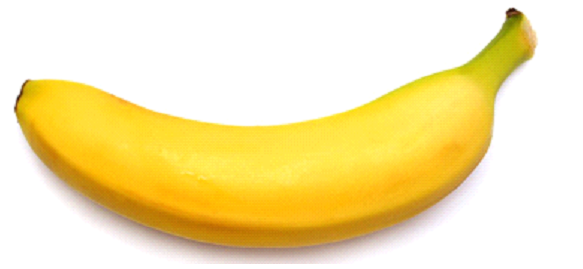 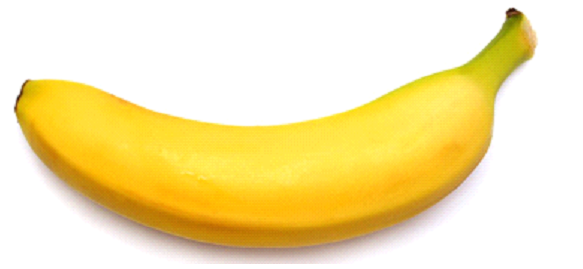 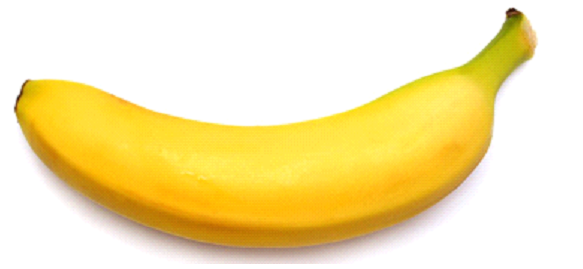 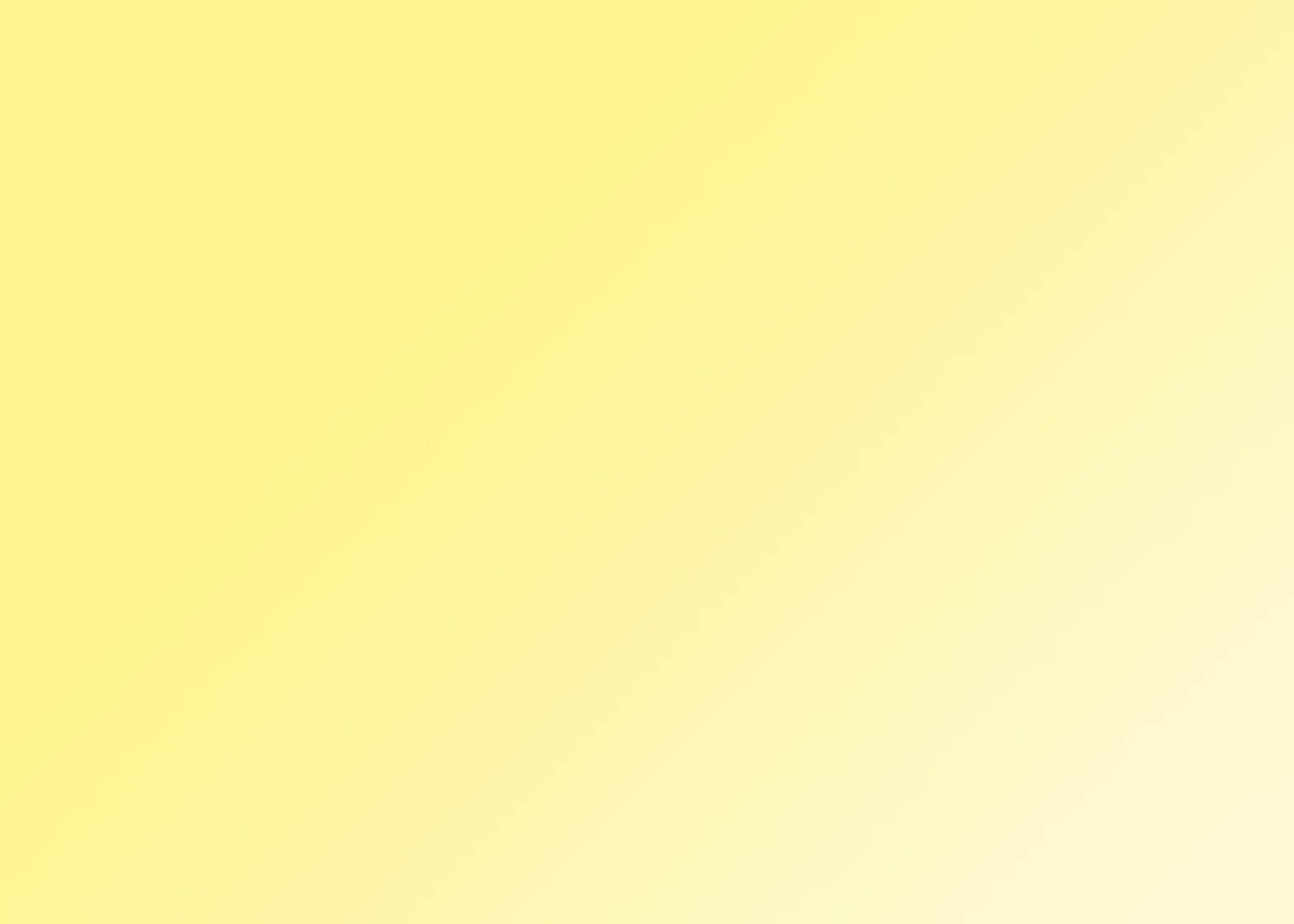 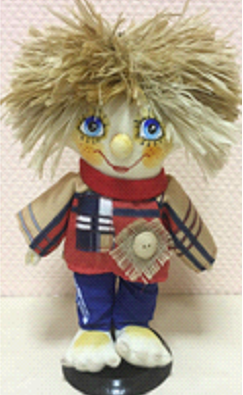 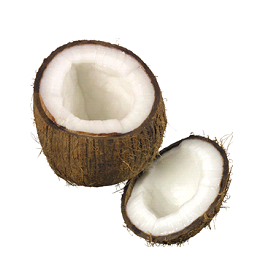 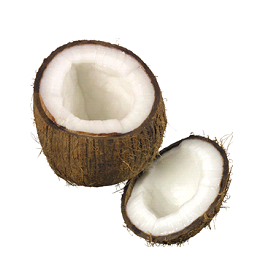 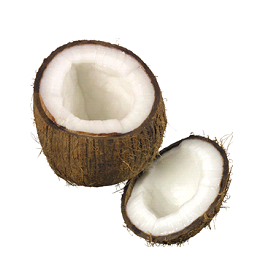 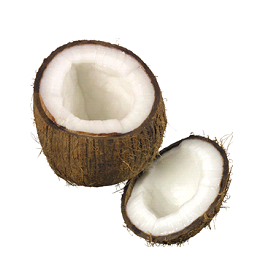 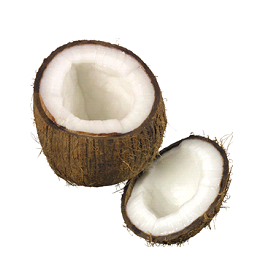 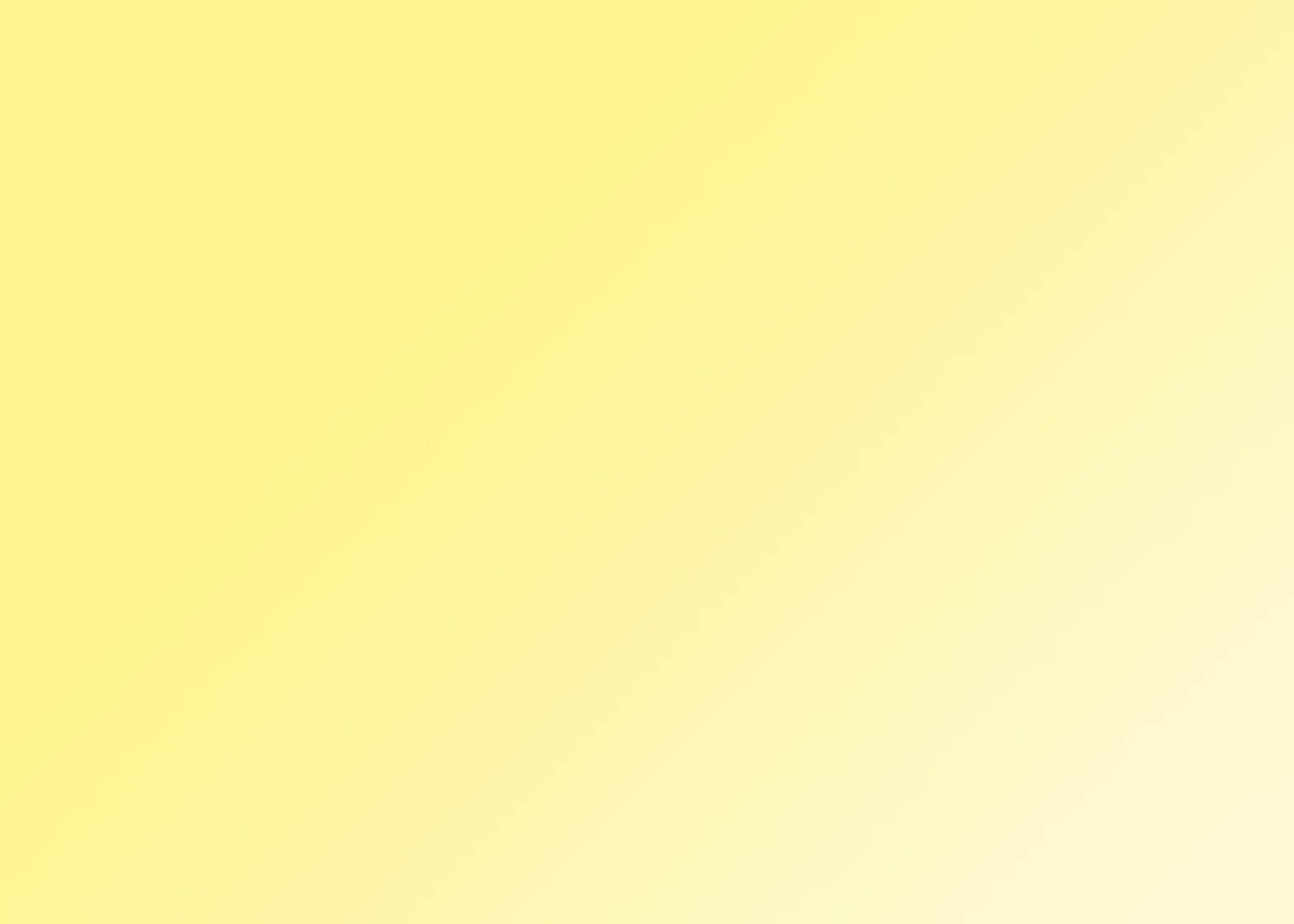 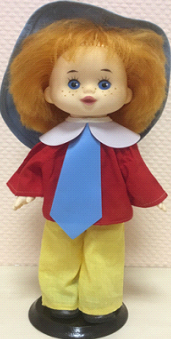 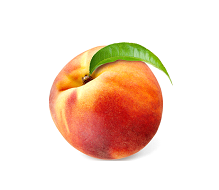 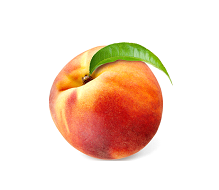 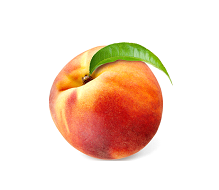 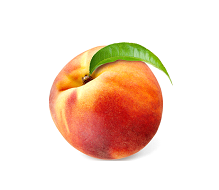 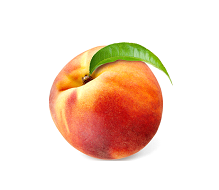 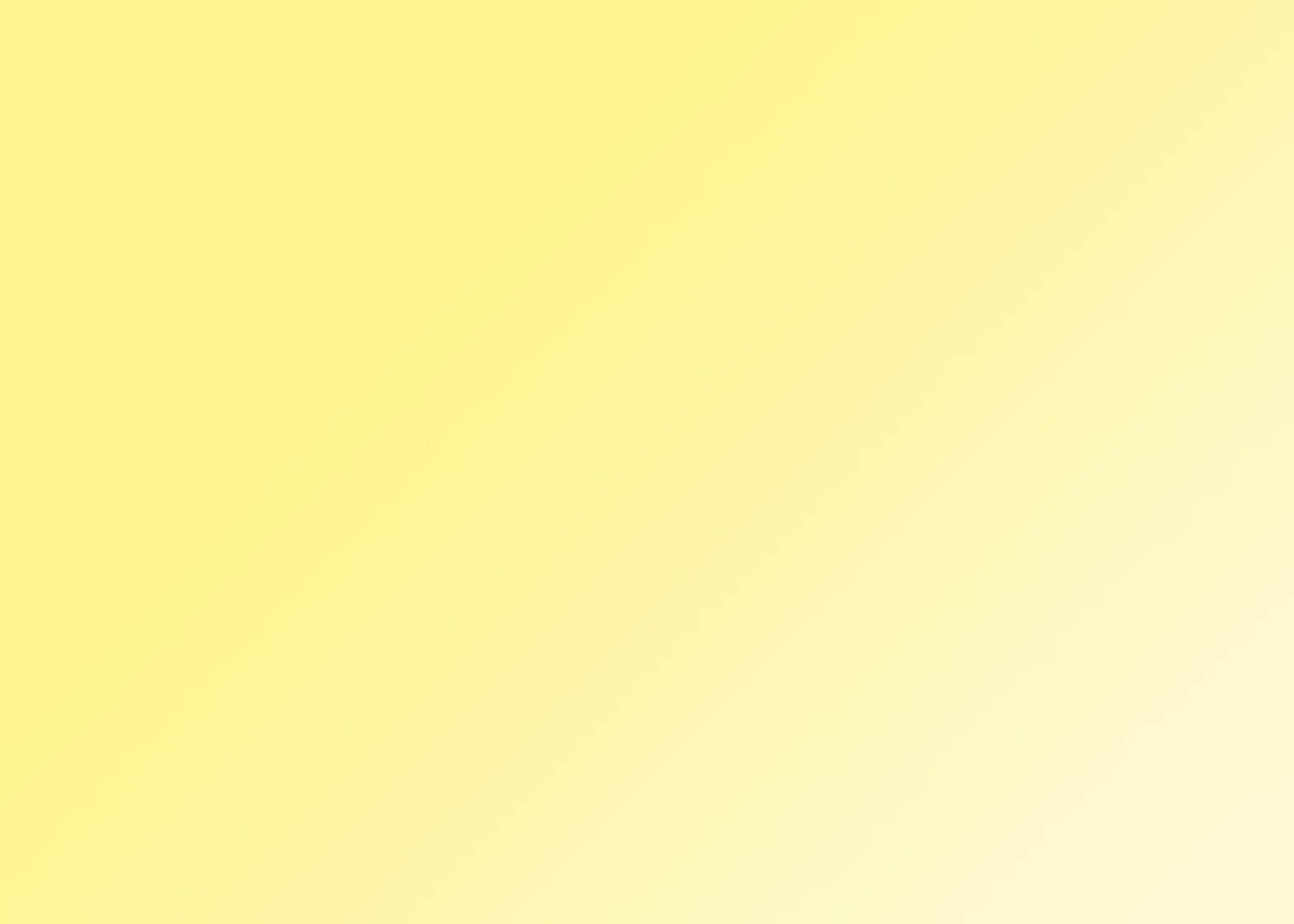 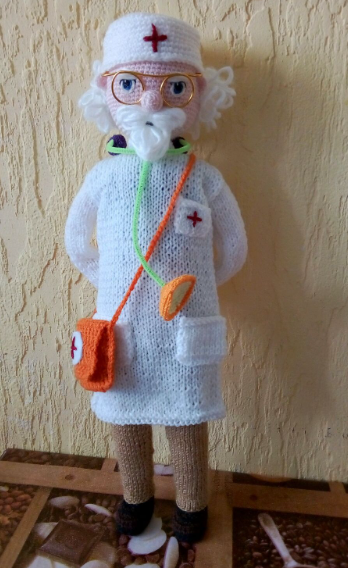 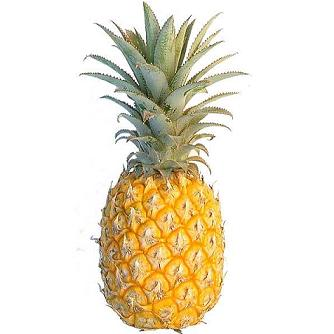 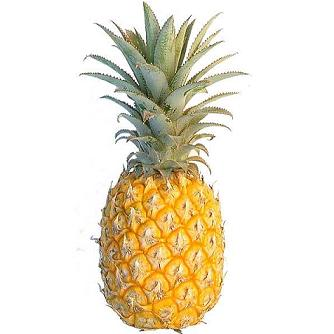 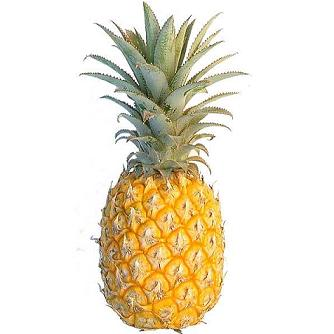 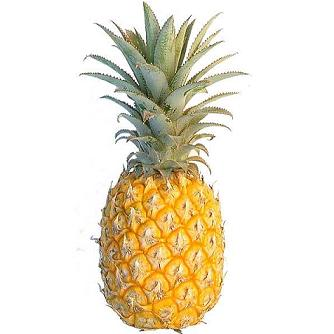 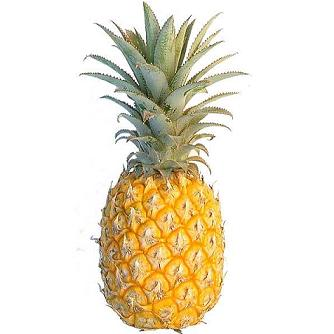 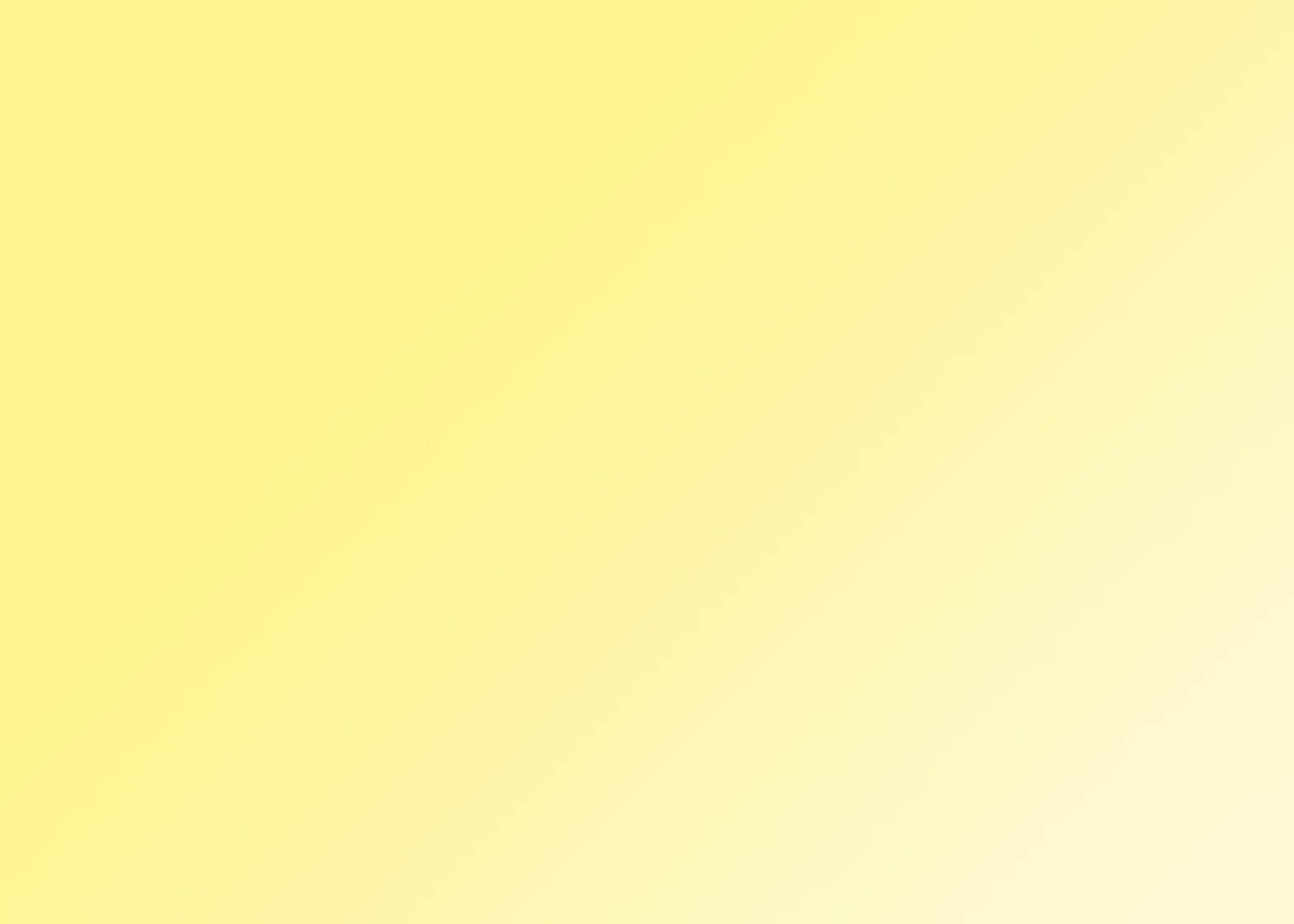 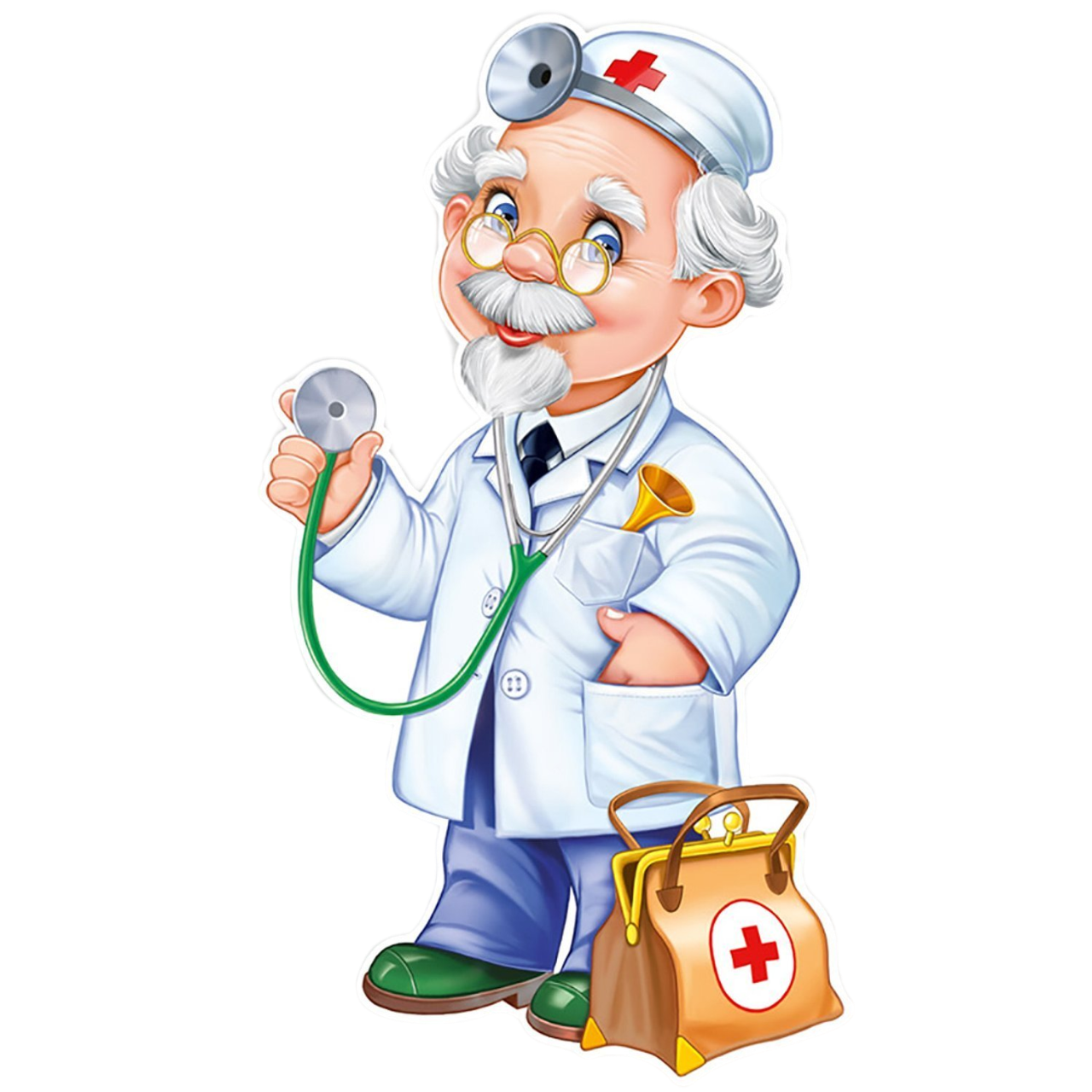 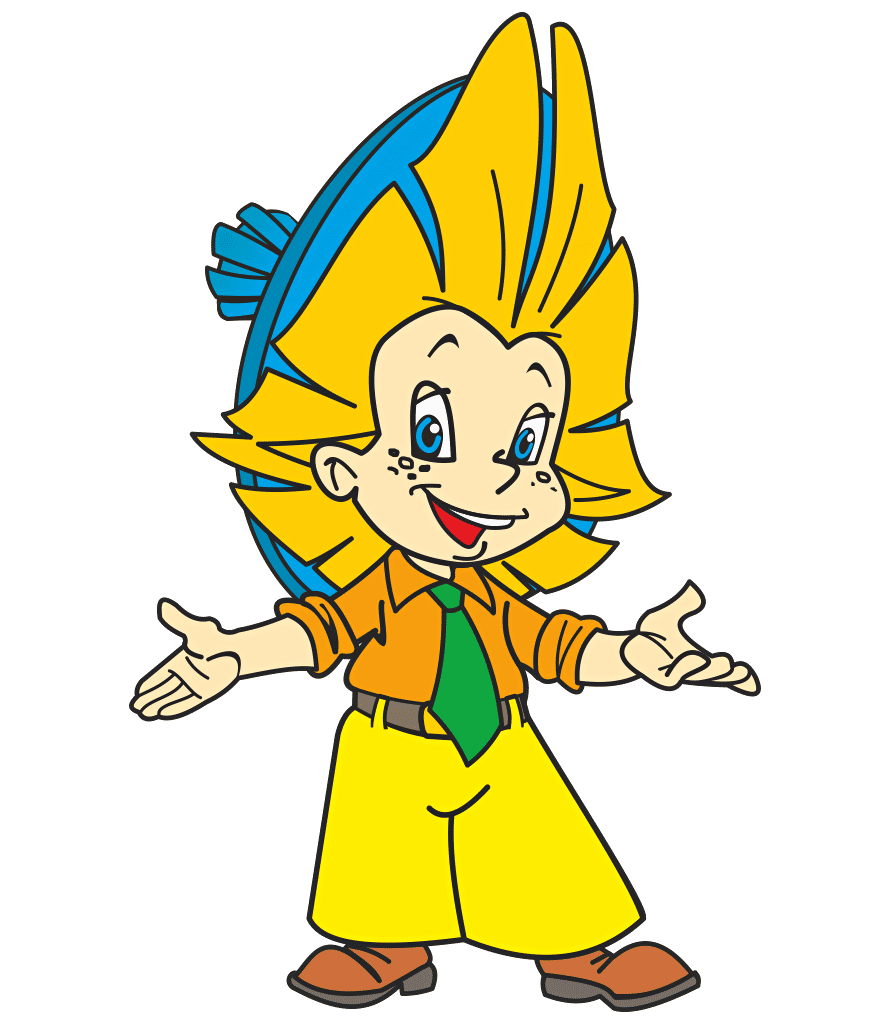 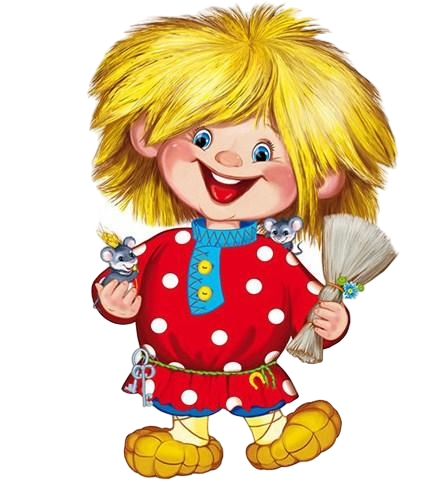 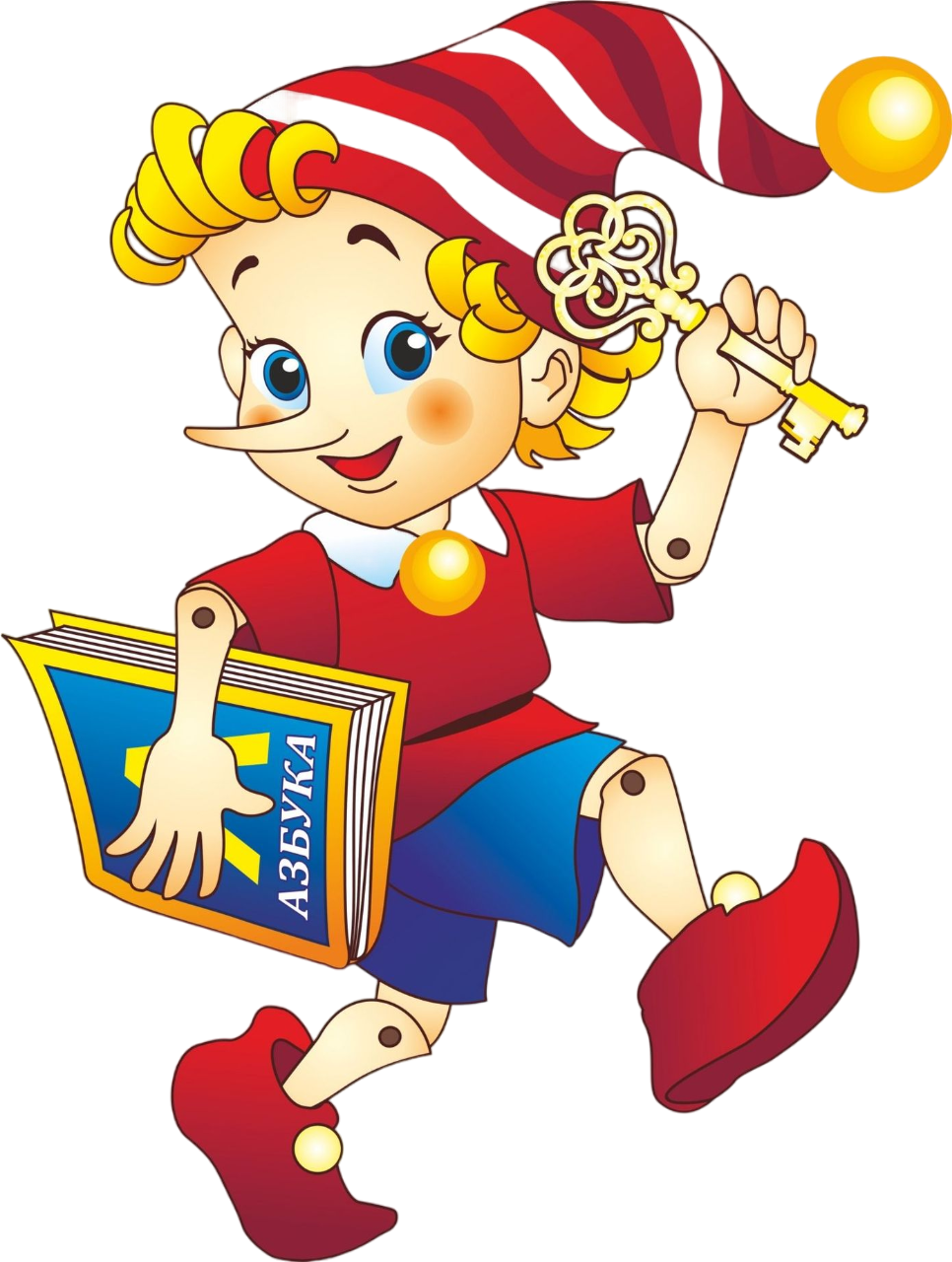